CMP 839: Programming Fundamentals
Session 4www.profburnett.com
Session Outline
Part V – Web Programming Languages
Part V - Classic ASP & ASP.NET 
Part V - Chapter 4 – PHP 
Part V - Chapter 5 – Ruby
Part V - XML
Part VI – Programming Language Syntax 
Part VI - Chapter 1 - C and C++
Part VI - Chapter 2 - Java and C#
Part VI - Chapter 3 - Perl and Python
Part VI - SQL
Copyright © Carl M. Burnett
2
8/29/2013
Classic ASP
What is ASP?
ASP stands for Active Server Pages
ASP is a Microsoft Technology
ASP is a program that runs inside IIS
IIS stands for Internet Information Services
Copyright © Carl M. Burnett
3
8/29/2013
What is an ASP File?
same as an HTML file
contain text, HTML, XML, and scripts
Scripts in an ASP file are executed on the server
file extension ".asp"
Copyright © Carl M. Burnett
4
8/29/2013
Basic Syntax Rules
<!DOCTYPE html><html>< body><%response.write("Hello World!")%>< /body>< /html>
Copyright © Carl M. Burnett
5
8/29/2013
ASP Programming & Objects
Application
Response
Request
Session
Server
File
Components
Variables
Procedures
Forms
Cookies
AJAX
Copyright © Carl M. Burnett
6
8/29/2013
ASP.NET
Development framework 
HTML, CSS, JavaScript and server scripting.
Three different development models:
Web Pages
MVC (Model View Controller)
Web Forms
Copyright © Carl M. Burnett
7
8/29/2013
ASP.NET – Web Pages Model
Single Pages Model 
Simplest ASP.NET model.
Similar to PHP and classic ASP.
Built-in templates and helpers for database, video, graphics, social media and more.
Copyright © Carl M. Burnett
8
8/29/2013
ASP.NET – Model View Controller (MVC)
MVC separates web applications into 3 different components:
Business Layer – Model Logic
Display Layer - Views Logic
Input Control - Controllers Logic
Lighter alternative to traditional ASP.NET (Web Forms).
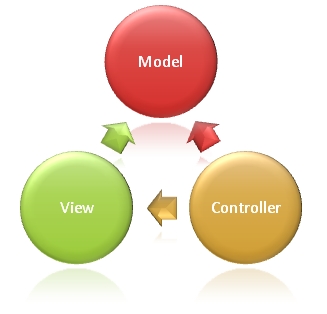 Copyright © Carl M. Burnett
9
8/29/2013
ASP.NET – Web Forms
Traditional ASP.NET 
Event Driven Model
Web pages with added server controls, server events, and server code.
Copyright © Carl M. Burnett
10
8/29/2013
ASP.NET – Web Pages Model
What is Razor?
Razor is a markup syntax for adding server-based code to web pages
Razor has the power of traditional ASP.NET markup, but is easier to learn, and easier to use
Razor is a server side markup syntax much like ASP and PHP
Razor supports C# and Visual Basic programming languages
Copyright © Carl M. Burnett
11
8/29/2013
ASP.NET – Web Pages Model
Razor Helpers
Web Grid
Web Graphics
Google Analytics
Facebook Integration
Twitter Integration
Sending Email
Validation
Copyright © Carl M. Burnett
12
8/29/2013
ASP.NET – Development Environments
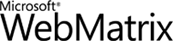 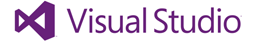 MVC 

Web Forms
Web Page Model
Copyright © Carl M. Burnett
13
8/29/2013
ASP.NET – Development Environments
Visual Studio Express 2012/2010
MVC and Web Forms
Drag-and-drop web controls and web components
A web server language (Razor using VB or C#)
A web server (IIS Express)
A database server (SQL Server Compact)
A full web development framework (ASP.NET)
Copyright © Carl M. Burnett
14
8/29/2013
ASP.NET – Development Environments
WebMatrix
Cloud-based IDE
Web Page Model examples and templates
A web server language (Razor using VB or C#)
A web server (IIS Express)
A database server (SQL Server Compact)
A full web development framework (ASP.NET)
Copyright © Carl M. Burnett
15
8/29/2013
ASP.NET – Development Environments
WebMatrix
Build on open source applications 
Web Application Gallery
Both PHP and ASP.NET applications
Umbraco
DotNetNuke
Drupal
Joomla
WordPress
Built in tools for security, search engine optimization, and web publishing.
Copyright © Carl M. Burnett
16
8/29/2013
PHP
PHP Hypertext Processor (PHP)
Run only on web pages
Free
Runs on different OS’s
Copyright © Carl M. Burnett
17
8/29/2013
PHP Program Structure
<html>
  <body>
     <?php
	Echo “<h1>Greetings form PHP.</h1>;
     ?.>
   </body>
</html>
Copyright © Carl M. Burnett
18
8/29/2013
PHP Comments
//
#
/* and */
<html>
  <body>
    // This is the beginning of the PHP program
     <?php
	Echo “<h1>Greetings form PHP.</h1>;
     ?.>
    # This is the end of the PHP program

    /* This is the end of the PHP program.        If the comments extent to another line       is easier to use these comments */

   </body>
</html>
Copyright © Carl M. Burnett
19
8/29/2013
PHP Variables
$VariableName = value;

$myage = 35;
$yourage = 25;
Copyright © Carl M. Burnett
20
8/29/2013
PHP Operators - Math
Copyright © Carl M. Burnett
21
8/29/2013
PHP Operators - Relational
Copyright © Carl M. Burnett
22
8/29/2013
PHP Operators - Logical
Copyright © Carl M. Burnett
23
8/29/2013
PHP - Using Operators
Increment and Decrement Operators
Increment Operators
j = 5;
i = j++; 
i = 5 j = 6
j = 5;		 j = 5;i = j + 1;	 i = ++j;i = 6		 i = 6
Decrement Operators
j = 5;		 j = 5;i = j - 1;	 i = --j;i = 4		 i = 4
j = 5;
i = j--; 
i = 5 j = 4
Copyright © Carl M. Burnett
24
8/29/2013
PHP Operators - Assignment
Copyright © Carl M. Burnett
25
8/29/2013
PHP – Branching Statements
IF-Else Statement
IF-ElseIF Statement
IF-Else Switch Statement
if (condition) {
  Command;
}
else {
  Command;
}
if (condition1) {
  Command;
}
elseif (condition2) {
  Command;
}
elseif (condition3) {
  Command;
}
Switch (expression) {
Case value1:
  Command;
  break;
Case value2:
  Command;
  break;
default;:Command;
}
Copyright © Carl M. Burnett
26
8/29/2013
PHP – Looping Statements
for (startvalue; endvalue; increment) {
  Command;
}
for ($i = 1; $i <= 4; $i++) {
  Command;
}
Copyright © Carl M. Burnett
27
8/29/2013
PHP – Functions
function functionname (Parameter list)    
  {
  Commands;
  return $value;
}
Parameter List: Define any data and their data types
Copyright © Carl M. Burnett
28
8/29/2013
PHP – Arrays
$arrayname(index) = data;
$myarray[0] = “Hello”;
$myarray[1] = 4.23;
myarray[3] = 31;
Associative Array
$arrayname [“key”] = data;
$arrayname [“pi”] = 3.14;
Retrieve Data
$variable = $arrayname [“key”];
Copyright © Carl M. Burnett
29
8/29/2013
PHP – Objects
class classname {
  public $propertyname;    
  
  public function methodname() {  
    commands;
  }
}
Create an Object
$objectname = new classname
Assign value to an Object
$objectname -> propertyname = value
Copyright © Carl M. Burnett
30
8/29/2013
PHP – Objects
Single Inheritance
class classname1 {
  public $propertyname;    
  
  public function methodname() {  
    commands;
  }
class classname2 extends classname1 {
  public $propertyname;    
  
  public function methodname() {  
    commands;
  }
}
Copyright © Carl M. Burnett
31
8/29/2013
Ruby
Interpreted 
Object-Oriented
Similar to Perl and Python
Programming Framework – Ruby on Rails
Copyright © Carl M. Burnett
32
8/29/2013
Ruby Program Structure
print (‘What is your name?’ )
myname = gets()
puts( “Welcome to Ruby, #(myname)” )
Copyright © Carl M. Burnett
33
8/29/2013
Ruby Comments
#
=begin
=end
# This is the beginning of the PHP program
print (‘What is your name?’ )
myname = gets() # This is also a comment 
puts( “Welcome to Ruby, #(myname)” )
=begin  This is the end of the PHP program.         If the comments extent to another line        is easier to use these comments
=end
print (‘What is your name?’ )
myname = gets() # This is also a comment
Copyright © Carl M. Burnett
34
8/29/2013
Ruby Variables
Local
Instance
Class
Global
Case Sensitive
variablename

variablename = value
Copyright © Carl M. Burnett
35
8/29/2013
Ruby Operators - Math
Copyright © Carl M. Burnett
36
8/29/2013
Ruby Operators - Relational
Copyright © Carl M. Burnett
37
8/29/2013
Ruby Operators - Logical
Copyright © Carl M. Burnett
38
8/29/2013
Ruby Operators - Assignment
Must use assignment to increment or decrement.
Copyright © Carl M. Burnett
39
8/29/2013
Ruby – Branching Statements
Unless Statement
IF-True Boolean
if condition
  Command
end
unless condition
  Command
end
a = 5
unless a < 1 
  puts “This will print out.” 
end
if condition then Command end
Copyright © Carl M. Burnett
40
8/29/2013
Ruby – Branching Statements
IF-Elseif Statement
IF-Else Statement
if condition1
  Command1
else
  Command2
end
if condition1
  Command
elseif condition2
  Command
elseif condition3
  Command
end
Copyright © Carl M. Burnett
41
8/29/2013
Ruby – Looping Statements
for variable in startvalue..endvalue       
  Command
end
for i = 1..4
 Command
end
Copyright © Carl M. Burnett
42
8/29/2013
Ruby – Functions
def function (Parameter list)    
  Commands
  return value
end
Parameter List: Define any data needed for function. Omit if not needed.
Copyright © Carl M. Burnett
43
8/29/2013
Ruby – Data Structures
Collection 
Any amount of Item
Any data types
Define by index number starting at 0
Hash
Unique Key Values fro each item
Copyright © Carl M. Burnett
44
8/29/2013
Ruby – Data Structures
Collection
collectionname = [data1, data2, data3]
mystuff = [“Ruby is Cool”, 84.3]
Hash
hashname = (key => value, key => value)
myhash = (pi => 3.14)
Copyright © Carl M. Burnett
45
8/29/2013
Ruby– Objects
class classname
  def propertyname
   @propertyname
  end
  def propertyname=(propertyname)
   @propertyname
  end

  def methodname(parameter list)
    commands
  end
end
Create an Object
objectname = classname.new
Assign value to an Object
objectname.propertyname = value
Copyright © Carl M. Burnett
46
8/29/2013
Ruby – Objects
Single Inheritance
class classname
  def propertyname
   @propertyname
  end
  def propertyname=(propertyname)
   @propertyname = propertyname
  end

  def methodname(parameter list)
    commands
  end
end

class Classname2 < Classname1
  # property and method definition go here
end
Copyright © Carl M. Burnett
47
8/29/2013
XML Web Building Blocks
Hypertext
Stylization
Metadata
Copyright © Carl M. Burnett
48
8/29/2013
Introduction to XML
XML: Extensible Markup Language
A markup language and a metalanguage
Markup language
To design ways to describe information for storage, transmission, or processing
Metalanguage
To create a formal description of another language
Copyright © Carl M. Burnett
49
8/29/2013
XML as a metalanguage
Create other XML-based languages
Create specific documents or files unique to the developer, organization, or industry
Create your own XML elements
Copyright © Carl M. Burnett
50
8/29/2013
XML as a markup language
A set of commands that tell a program how to display content
Describes a document’s logical structure
Markup indicators are called tags
Copyright © Carl M. Burnett
51
8/29/2013
Basic components
An element is the basic building block
Each element begins with a start tag and ends with an end tag
Attributes are specifications for elements. They appear as name-value pairs
Elements may or may not require attributes
Copyright © Carl M. Burnett
52
8/29/2013
Basic rules
XML is case-sensitive
All opening tags must have a corresponding closing tag, or a terminating slash on opening tag
No overlapping of tags can occur
All attribute values must be enclosed in double quotation marks
Copyright © Carl M. Burnett
53
8/29/2013
XML
An application profile
Defines XML-related languages for a specific organization or industry
Creates specific document types for XML-related languages and develops applications to handle those documents
The tagged data can be used for creation, management, and maintenance of large collections of complex information
Copyright © Carl M. Burnett
54
8/29/2013
XML, continued
Platform independent
Software independent
Vendor-  and technology-independent metalanguage
Designed to deliver structured content over the Web
Copyright © Carl M. Burnett
55
8/29/2013
XML is not HTML
Similarities
Text-based
Uses tags
Uses attributes
Syntax is similar in appearance
Copyright © Carl M. Burnett
56
8/29/2013
XML is not HTML, continued
XML goal:
Describe data and to focus on what the data actually is
Share richly structured electronic documents over the World Wide Web
HTML goal:
Display marked up content and apply default formatting
Copyright © Carl M. Burnett
57
8/29/2013
XML Technologies
XPath
XQuery
XLink
XPointer
XSL-FO
XML Document
Elements
Attributes
XML DTD
XML Schema
XML CSS
XSLT
Copyright © Carl M. Burnett
58
8/29/2013
XML Derivatives
AJAX
XHTML  
WSDL for describing available web services
SOAP
UDDI
WAP and WML as markup languages for handheld devices
RSS languages for news feeds
RDF and OWL for describing resources and ontology
SMIL for describing multimedia for the web
Copyright © Carl M. Burnett
59
8/29/2013
Programming Language Syntax
C and C++
Java and C#
Perl and Python
Pascal and Delphi
SQL
Copyright © Carl M. Burnett
60
8/29/2013
C and C++
C and C++ are the most popular programming languages
Many operating system platforms 
Efficient compiler to native code
Applications include: 
Systems software
Application software
Device drivers
Embedded software
High-performance server and client applications
Entertainment software such as video games. 
Free and proprietary 
Influenced C# and Java.
Copyright © Carl M. Burnett
61
8/29/2013
C and C++ Program Structure
main()
{
  printf(“This is a sample C program.\n”);
}
Program Libraries
#include <stdio.h>
main()
{
  printf(“This is a sample C program.\n”);
}
Copyright © Carl M. Burnett
62
8/29/2013
C and C++ Comments
#include <iostream>using namespace std;

// This is a comment at the beginning of the program
int main()
{
  printf(“This is a sample C program.\n”);
}
//
/* and */
#include <iostream>using namespace std;

/* This is a comment at the bginning of the program    that wraps around */
int main()
{
  printf(“This is a sample C program.\n”);
}
Copyright © Carl M. Burnett
63
8/29/2013
C and C++ Variables
datatype VariableName;
datatype VariableName1, VariableName2, VariableName3;
Declaring String Data Types & Libraries
char firstname(20);
char variablename;
#include <string>
Using namespace std;
String stingvariable;
Declaring String Data Types & Libraries
Copyright © Carl M. Burnett
64
8/29/2013
C and C++ Variables (cont)
Declaring Integer Data Types
int variablename;
unsigned int variablename;
short int smallvariable;
short smallvariable;
signed int variablename;
long variablename;
Copyright © Carl M. Burnett
65
8/29/2013
C and C++ Variables (cont)
Floating Data Types
Copyright © Carl M. Burnett
66
8/29/2013
C and C++ Boolean Declaration
#define FALSE 0
#define TRUE 1
int flag = FALSE;
bool variablename
Copyright © Carl M. Burnett
67
8/29/2013
C and C++ Operators - Math
Copyright © Carl M. Burnett
68
8/29/2013
C and C++ Operators - Relational
Copyright © Carl M. Burnett
69
8/29/2013
C and C++ Operators - Logical
Copyright © Carl M. Burnett
70
8/29/2013
C and C++ - Using Operators
Increment and Decrement Operators
Increment Operators
j = 5;
i = j++; 
i = 5 j = 6
j = 5;		 j = 5;i = j + 1;	 i = ++j;i = 6		 i = 6
Decrement Operators
j = 5;		 j = 5;i = j - 1;	 i = --j;i = 4		 i = 4
j = 5;
i = j--; 
i = 5 j = 4
Copyright © Carl M. Burnett
71
8/29/2013
C and C++ Operators - Assignment
Copyright © Carl M. Burnett
72
8/29/2013
C and C++ – Branching Statements
IF-Else Statement
IF-ElseIF Statement
IF-Else Switch Statement
if (condition) {
  Command;
}
else {
  Command;
}
if (condition1) {
  Command;
}
elseif (condition2) {
  Command;
}
elseif (condition3) {
  Command;
}
Switch (expression) {
Case value1:
  Command;
  break;
Case value2:
  Command;
  break;
default;:Command;
}
Copyright © Carl M. Burnett
73
8/29/2013
C and C++ – Looping Statements
for (startvalue; endvalue; increment) {
  Command;
}
for ($i = 1; $i <= 4; $i++) {
  Command;
}
Copyright © Carl M. Burnett
74
8/29/2013
C and C++ – Functions
Datatype functionname (Parameter list)    
  {
  Commands;
  return value;
}
Data type: int or float
Parameter List: Define any data and their data types
Copyright © Carl M. Burnett
75
8/29/2013
C and C++ - Data Structures
struct MyGrades {
  char grade;
  int class_number;    
};
struct name {
  datatype variable;    
};
Enumerated Variables
Enum name (item1, item2, item3);
Enum weekend (saturday, sunday);
Copyright © Carl M. Burnett
76
8/29/2013
C and C++ – Arrays
datatype arrayname[size];
int mynumbers[10];
int mynumbers[4] = (23, 8, 94, 102);
int mynumbers[4]; 
mynumbers[0] = 23;
mynumbers[1] = 8; 
mynumbers[2] = 94; 
mynumbers[3] = 102;
Copyright © Carl M. Burnett
77
8/29/2013
C and C++ – Objects
class classname 
  {
  public 
     datatype propertyname;    
  
  void methodname(); 
  };
Create an Object
animal things_at_zoo;
className objectname;
Copyright © Carl M. Burnett
78
8/29/2013
C and C++ – Objects
Single Inheritance
class classname : public classinheritfrom 
  {
  // code goes here  
  };
Multiple Inheritance
class classname : public class1, public class2
  {
  // code goes here  
  };
Copyright © Carl M. Burnett
79
8/29/2013
Java
Java developed by Sun Microsystems 
Derives much of its syntax from C and C++
"write once, run anywhere" (WORA)
Compiled to bytecode (class file) 
Runs on any Java virtual machine (JVM) regardless of computer architecture. 
Class-based
Object-oriented computer programming language
Copyright © Carl M. Burnett
80
8/29/2013
Java - Special classes
Applet - programs embed in other applications – ie. Web browser
Servlet: 
extends functionality of a Web server. 
server-side Java EE components 
JavaServer Pages (JSP): 
Server-side Java EE components generate responses. 
JSPs embed code into HTML page by special delimiters <% and %>. 
JSP is compiled to a Java servlet 
Swing application - Graphical user interface library for the Java SE platform
Copyright © Carl M. Burnett
81
8/29/2013
C#
Developed by Microsoft within its .NET initiative
ECMA-334
ISO/IEC 23270:2006
Multi-paradigm programming language 
Object-oriented (class-based)
Component-oriented programming disciplines
Copyright © Carl M. Burnett
82
8/29/2013
C# Syntax
Semicolons denote the end of a statement.
Curly braces are used to group statements. 
Statements: 
methods (functions), 
methods into classes, 
classes into namespaces.
Variables are assigned using an equals sign, but compared using two consecutive equals signs.
Square brackets are used with arrays.
Copyright © Carl M. Burnett
83
8/29/2013
Java and C# Program Structure
Java
class programname
{
  public static void main (String args[])
  {
  System.out.println(“This is a simple Java program.”);
  }
}
C#
using System
class MyClass
{_static void main()
  {_Console.WriteLine(“This is a C# program.”);_
  }
}
Copyright © Carl M. Burnett
84
8/29/2013
Java and C# Comments
//
/* and */
using System
class MyClass -// This is C# comment
{_static void main()
  {_Console.WriteLine(“This is a C# program.”);_
  }
}
/* This is a multiline comment to show how a Java program comment 
   can be used in the program.  */ 
class programname
{
  public static void main (String args[])
  {
  System.out.println(“This is a simple Java program.”);
  }
}
Copyright © Carl M. Burnett
85
8/29/2013
Java and C# Variables
datatype VariableName;
datatype VariableName1, VariableName2, VariableName3;
Declaring String Data Types & Libraries
string firstname = “David”;
string variablename;
Copyright © Carl M. Burnett
86
8/29/2013
Java Variables (cont)
Declaring Integer Data Types
int variablename;
Copyright © Carl M. Burnett
87
8/29/2013
C# Variables (cont)
unsigned int variablename;
Declaring Integer Data Types
signed int variablename;
int variablename;
Copyright © Carl M. Burnett
88
8/29/2013
C# Variables (cont)
Floating Data Types
Copyright © Carl M. Burnett
89
8/29/2013
Java and C# Boolean Declaration
boolean variablename;
C# Only
bool variablename;
Copyright © Carl M. Burnett
90
8/29/2013
Java and C# Operators - Math
Copyright © Carl M. Burnett
91
8/29/2013
Java and C# Operators - Relational
Copyright © Carl M. Burnett
92
8/29/2013
Java and C# Operators - Logical
Copyright © Carl M. Burnett
93
8/29/2013
Java and C# - Using Operators
Increment and Decrement Operators
Increment Operators
j = 5;
i = j++; 
i = 5 j = 6
j = 5;		 j = 5;i = j + 1;	 i = ++j;i = 6		 i = 6
Decrement Operators
j = 5;		 j = 5;i = j - 1;	 i = --j;i = 4		 i = 4
j = 5;
i = j--; 
i = 5 j = 4
Copyright © Carl M. Burnett
94
8/29/2013
Java and C# Operators - Assignment
Copyright © Carl M. Burnett
95
8/29/2013
Java and C# – Branching Statements
IF-Else Statement
IF-ElseIF Statement
IF-Else Switch Statement
if (condition) {
  Command;
}
else {
  Command;
}
if (condition1) {
  Command;
}
else if (condition2) {
  Command;
}
else if (condition3) {
  Command;
}
Switch (expression) {
Case value1:
  Command;
  break;
Case value2:
  Command;
  break;
default;:Command;
}
Copyright © Carl M. Burnett
96
8/29/2013
Java and C# – Looping Statements
for (startvalue; endvalue; increment) {
  Command;
}
for ($i = 1; $i <= 4; $i++) {
  Command;
}
Copyright © Carl M. Burnett
97
8/29/2013
Java and C# – Functions
Datatype functionname (Parameter list)    
  {
  Commands;
  return value;
}
Data type: int or float
Parameter List: Define any data and their data types
Copyright © Carl M. Burnett
98
8/29/2013
C# - Data Structures
struct MyGrades {
  public char grade;
  public int class_number;    
};
struct name {
  public datatype variable;    
};
Copyright © Carl M. Burnett
99
8/29/2013
Java and C# – Arrays
datatype [] arrayname = new datatype[arraysize];
int [] mynumbers = new int[10];
int [] mynumbers = new int[4] (23, 8, 94, 102);
int [] mynumbers = new int[4]; 
mynumbers[0] = 23;
mynumbers[1] = 8; 
mynumbers[2] = 94; 
mynumbers[3] = 102;
Copyright © Carl M. Burnett
100
8/29/2013
Java Linked List
Copyright © Carl M. Burnett
101
8/29/2013
Java and C# – Objects
class classname 
  {
  datatype propertyname;    
  
  void methodname(); 
   {
   command;
   }  
};
Create an Object
className objectname = new className;
furniture table = new furniture();
Copyright © Carl M. Burnett
102
8/29/2013
C and C++ – Objects
Jave Inheritance
class classname extends classinheritfrom 
  {
  // code goes here  
  };
C# Inheritance
class classname : classinheritfrom 
  {
  // code goes here  
  };
Copyright © Carl M. Burnett
103
8/29/2013
Perl and Python
Scripting Languages
Allows Variables to be different data types
Perl offers multiple commands per function
Python offers small number of commands
Perl syntax similar to C/C++
Copyright © Carl M. Burnett
104
8/29/2013
Perl and Python Program Structure
Perl
print “This is s simple Perl program. \n”;
exit;
if $x > 5
  {
  command1  command2
  }
Python
print “This is s simple Perl program.”
if x > 5:
  command1;  command2;
Copyright © Carl M. Burnett
105
8/29/2013
Perl and Python Comments
Perl
# This is a comment
print “This is s simple Perl program. \n”;
exit;
Python
"""This is a multiple comment. 
   The triple quotes highlight the beginning
   and the end of the comment. """   
print “This is s simple Perl program.”
Copyright © Carl M. Burnett
106
8/29/2013
Perl and Python Variables
Perl
$myVar
Python
duedate
Copyright © Carl M. Burnett
107
8/29/2013
Perl and Python Operators - Math
Copyright © Carl M. Burnett
108
8/29/2013
Perl and Python Operators - Relational
Copyright © Carl M. Burnett
109
8/29/2013
Perl and Python Operators - Logical
Copyright © Carl M. Burnett
110
8/29/2013
Perl and Python - Using Operators
Increment and Decrement Operators
Increment Operators
j = 5;
i = j++; 
i = 5 j = 6
j = 5;		 j = 5;i = j + 1;	 i = ++j;i = 6		 i = 6
Decrement Operators
j = 5;		 j = 5;i = j - 1;	 i = --j;i = 4		 i = 4
j = 5;
i = j--; 
i = 5 j = 4
Copyright © Carl M. Burnett
111
8/29/2013
Perl and Python Operators - Assignment
Copyright © Carl M. Burnett
112
8/29/2013
Perl – Branching Statements
IF-Else Statement
IF-ElseIF Statement
IF Statement
if (condition) {
  command1;
  command2;
}
if (condition) {
  command1;
  command2;
  }
else {
  command1;
  command2;
  }
}
if (condition1) {
  command1;
  command2;
  }
elseif (condition2) {
  command1;
  command2;
  }
elseif (condition3) {
  command1;
  command2;
  }
}
Copyright © Carl M. Burnett
113
8/29/2013
Python – Branching Statements
IF-Else Statement
IF-Else Statement
IF-ElseIF Statement
if (condition): 
  command1
  command2
if (condition):
  command1
  command2
else:
  command1
  command2
if (condition1):
  command1
  command2
elseif (condition2):
  command1
  command2
elseif (condition3):
  command1
  command2
Copyright © Carl M. Burnett
114
8/29/2013
Perl and Python – Looping Statements
Perl
for (startvalue; endvalue; increment) {
  Command;
}
for ($i = 1; $i <= 4; $i++) {
  Command;
}
Python
for x in (1,2,3,4,5):
  print x
for variable in (list):
  Command
  Command
Copyright © Carl M. Burnett
115
8/29/2013
Perl and Python – Functions
Perl
sub functionname {
  foreach $variablename (@_) {
    Command;
  }
  return $value; 
  }
sub functionname {
  Command;
  return $value; 
  {
Python
def functionname (variablename)
  Commands
  return value
Copyright © Carl M. Burnett
116
8/29/2013
Perl - Data Structures
struct MyGrades {
  public char grade;
  public int class_number;    
};
struct name {
  public datatype variable;    
};
Copyright © Carl M. Burnett
117
8/29/2013
Java and C# – Arrays
datatype [] arrayname = new datatype[arraysize];
int [] mynumbers = new int[10];
int [] mynumbers = new int[4] (23, 8, 94, 102);
int [] mynumbers = new int[4]; 
mynumbers[0] = 23;
mynumbers[1] = 8; 
mynumbers[2] = 94; 
mynumbers[3] = 102;
Copyright © Carl M. Burnett
118
8/29/2013
Java Linked List
Copyright © Carl M. Burnett
119
8/29/2013
Java and C# – Objects
class classname 
  {
  datatype propertyname;    
  
  void methodname(); 
   {
   command;
   }  
};
Create an Object
className objectname = new className;
furniture table = new furniture();
Copyright © Carl M. Burnett
120
8/29/2013
C and C++ – Objects
Jave Inheritance
class classname extends classinheritfrom 
  {
  // code goes here  
  };
C# Inheritance
class classname : classinheritfrom 
  {
  // code goes here  
  };
Copyright © Carl M. Burnett
121
8/29/2013
SQL
Structured Query Language - SQL
SQL lets you access and manipulate databases
SQL is an ANSI standard
Copyright © Carl M. Burnett
122
8/29/2013
Using SQL
Web site accesses data from a database
Use a server-side scripting language, like PHP or ASP to access data
SQL inserts, extracts and updates data in a DBMS
Copyright © Carl M. Burnett
123
8/29/2013
SQL Syntax
SQL is NOT case sensitive: SELECT is the same as select
The following SQL statement selects all the records in the "Customers" table:
SELECT * FROM Customers;
Copyright © Carl M. Burnett
124
8/29/2013
Important SQL Commands
SELECT - extracts data from a database
UPDATE - updates data in a database
DELETE - deletes data from a database
INSERT INTO - inserts new data into a database
CREATE DATABASE - creates a new database
ALTER DATABASE - modifies a database
CREATE TABLE - creates a new table
ALTER TABLE - modifies a table
DROP TABLE - deletes a table
CREATE INDEX - creates an index (search key)
DROP INDEX - deletes an index
Copyright © Carl M. Burnett
125
8/29/2013
SQL Commands - SELECT
SELECT
SELECT CustomerName,City FROM Customers;
SELECT DISTINCT
SELECT DISTINCT column_name,column_name
FROM table_name;
SELECT WHERE
SELECT column_name,column_name
FROM table_name
WHERE column_name operator value;
Copyright © Carl M. Burnett
126
8/29/2013
SQL Commands - INSERT INTO
INSERT INTO table_name
VALUES (value1,value2,value3,...);
INSERT INTO table_name (column1,column2,column3,...)
VALUES (value1,value2,value3,...);
Copyright © Carl M. Burnett
127
8/29/2013
SQL Commands - UPDATE
UPDATE table_name
SET column1=value1,column2=value2,...
WHERE some_column=some_value;
Copyright © Carl M. Burnett
128
8/29/2013
SQL Commands - DELETE
DELETE FROM table_name
WHERE some_column=some_value;
Copyright © Carl M. Burnett
129
8/29/2013
SQL Commands - CREATE
CREATE DATABASE
CREATE DATABASE my_db;
CREATE DATABASE dbname;
CREATE TABLE
CREATE TABLE Persons
(
PersonID int,
LastName varchar(255),
FirstName varchar(255),
Address varchar(255),
City varchar(255)
);
CREATE TABLE table_name
(
column_name1 data_type(size),
column_name2 data_type(size),
column_name3 data_type(size),
 ....
);
Copyright © Carl M. Burnett
130
8/29/2013
Session Review
Part V – Web Programming Languages
Part V - Classic ASP & ASP.NET 
Part V - Chapter 4 – PHP 
Part V - Chapter 5 – Ruby
Part V - XML
Part VI – Programming Language Syntax 
Part VI - Chapter 1 - C and C++
Part VI - Chapter 2 - Java and C#
Part VI - Chapter 3 - Perl and Python
Part VI - SQL
Next – Applications
Copyright © Carl M. Burnett
131
8/29/2013